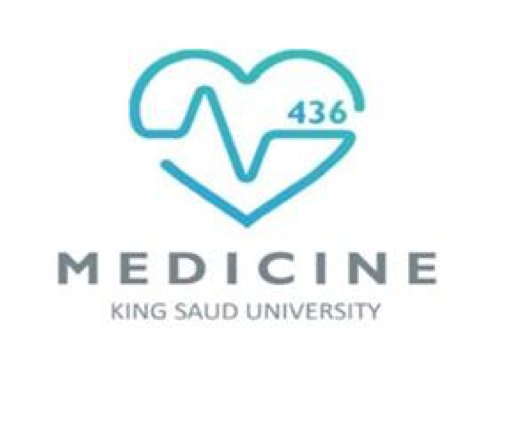 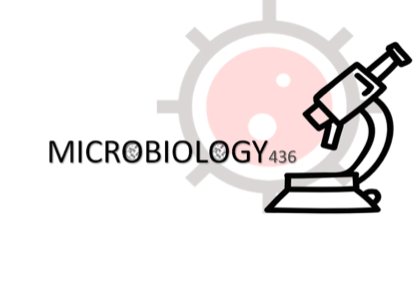 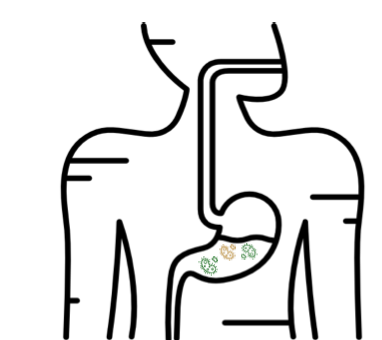 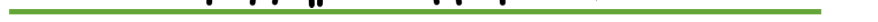 Review File
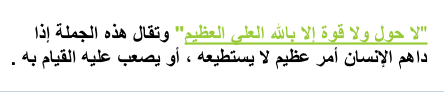 H pyolri
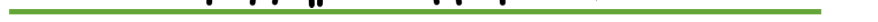 6 slides
Peptic ulcer
Helicobacter Pylori
Helicobacter pylori (formerly known as Campylobacter.pylori or C.pyloridis) is found closely associated with gastric mucosa and causes chronic active gastritis, gastric and duodenal ulcer (Peptic ulcer) and could develop adenocarcinoma and Gastric mucosa-associated lymphoid tissue (MALT) lymphoma.
Poor sanitary conditions contribute to high rates
Over 80% of individuals infected with the bacterium are asymptomatic.
transmission:
Person to person (oral to oral or fecal-oral)​ route.
Transmission occur mainly within families or community.
Fecal-oralroute of infection occur by ingestion contaminated food or water due poor hygiene.
Using same spoons, forks and tooth brushes and kissing children mouth to mouth increases​ oral-oral route of infection.
Gastric antrum is the most favoured site.
Genoum :
H pylori contain 40kb-long Cag pathogenicity island (PAI) with over 40 pathogenetic genes.
Asymptomatic patients carry H.pylori strains lacking the Cag pathogenesity island (PAI).
Pathogenesis ( important )
•To colonize the stomach, H pylori must survive acidity.
•Using flagella, H pylori moves through stomach lumen and drill into the mucoid lining of stomach.
•Produces adhesions that binds to the epithelial cells.
•Produces large amounts of urease enzyme that break down urea into co2 +ammonia.
•This in-turn neutalizes gastric acid.
•Ammonia is toxic to epithelial cells along with proteases, vacA protein and phospholipases produced by H pylori and could damage epithelial cells.
•Colonization of stomach or duodenum results in chronic gastritis (inflammation of stomach lining).
•Inflammation stimulate more production of gastric acid ,This leads to gastric and duodenal ulcers, atrophy and later cancer.
•CagA protein was found to contribute to peptic ulcer.
•Free radical production in the gastric lining due to H pylori increases host cell mutation*.
•H pylori induces the production of TNF-α and Interleukin 6 that leads to host cells mutation.
•CagA: cytotoxin- associated gene A
•CagA is thought to be directly injected into the gastric epithelium and interferes with cell cycle progression and oncogenic function
•H. pylori that express functional VacA and CagA proteins possess greater pathogenic potential
small, Gram negative spiral rods bacilli , motile by flagella .
Strictly Microaerophilic
Viral gastroenteritis
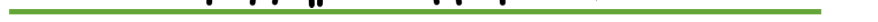 2 slides
Gastroeneritis
Intestinal helminthis
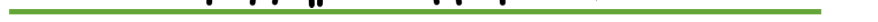 8 slides
The parasite shows 3 different modes of development:
Direct development:  The rhabiditiform larva pass from stool and become directly a Filariform larva if the environment of the soil is suitable

Indirect development : in external environment Rh. larva  becomes free living adults, produce eggs ,rhabiditiform larva (diagnostic stage) and Filariform larva (Infective stage).

AUTOINFECTION:  mainly in immunocompromised patients
Internal :when the rhabiditiform larva become a filariform larva in the intestine and penetrate the intestine 
External : fecal contamination of skin –Rh larva  > filariform penetrates the skin
Common Tapeworm Infections:
Taenia solium:
the human can infected in 2 ways:
1-eating  food contaminated with eggs or gravid segment will cause cystocercosis in man.
2-man can be infected by eating undercooked pig meet containing the cystocircosis in pig meat will lead to infection and having the adult worm.
Hymenolepis nana: ( you should know ONLY that it is one of the cestodes and infect human and rats)
Echinococcus granulousus:

•E. granulosus requires two host types:
1.definitive host of this parasite are: dogs
2.intermediate host are: most commonly sheep, cattle, and Humans  
 
•DOG become infected by eating sheep,cattle muscle having hydated cyct which become in the intestine of the DOG as an adult and start releasing eggs which gets excreted in the faces .

Human become infected by ingestion of Echinococcus Granulosus  eggs, usually by hand-to-mouth contact with infected dog feces. The ingested eggs migrate to the various body tissues, and produce hydatid cysts. The life cycle is terminated at this point Symptoms vary, depending on the location of the cyst in tissues. Although cysts may form in many areas of the body, the lung and the liver are most commonly affected. One serious complication of hydatid cyst disease is the risk of anaphylactic shock, following rupture of the cyst.
Intestinal protozoa
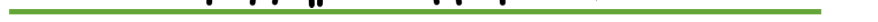 5 slides
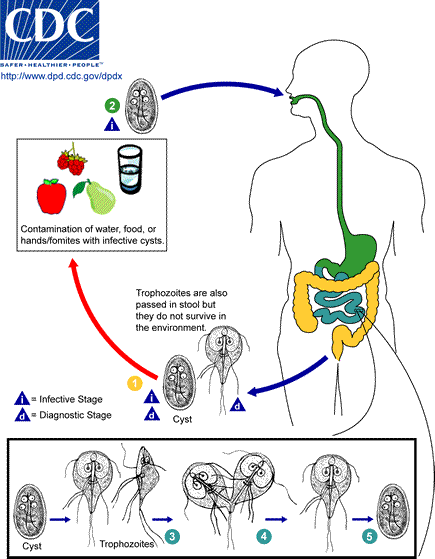 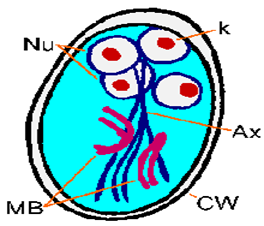 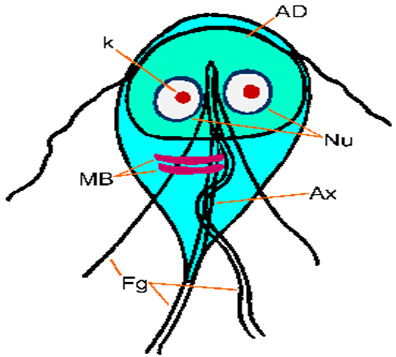 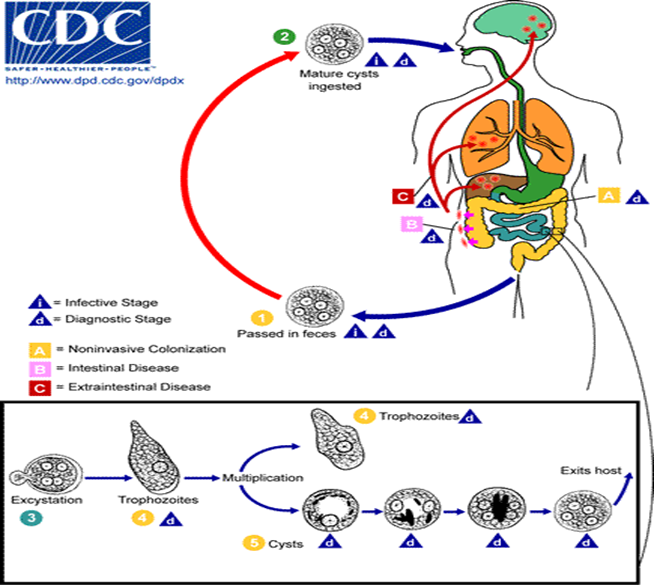 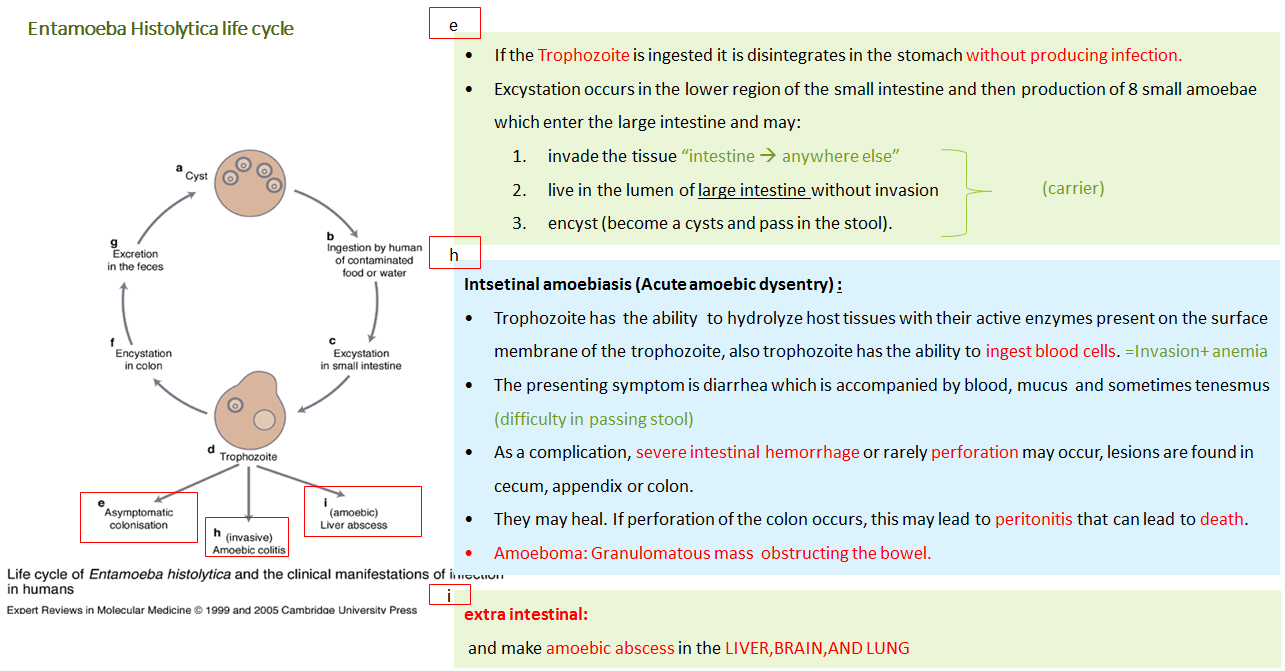 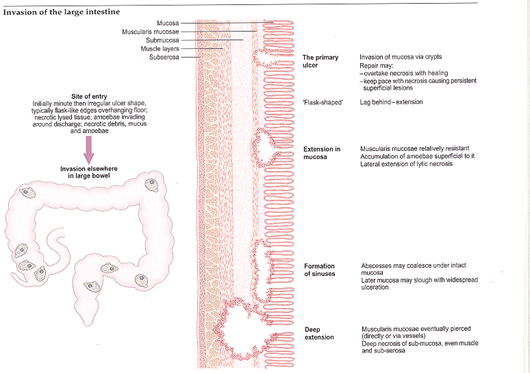 Cryptosporidium, acid-fast stain
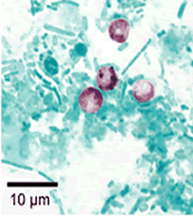 Normal flora
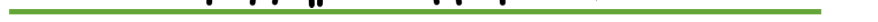 13 slide
Acute diarrheal illness and food poisoning:
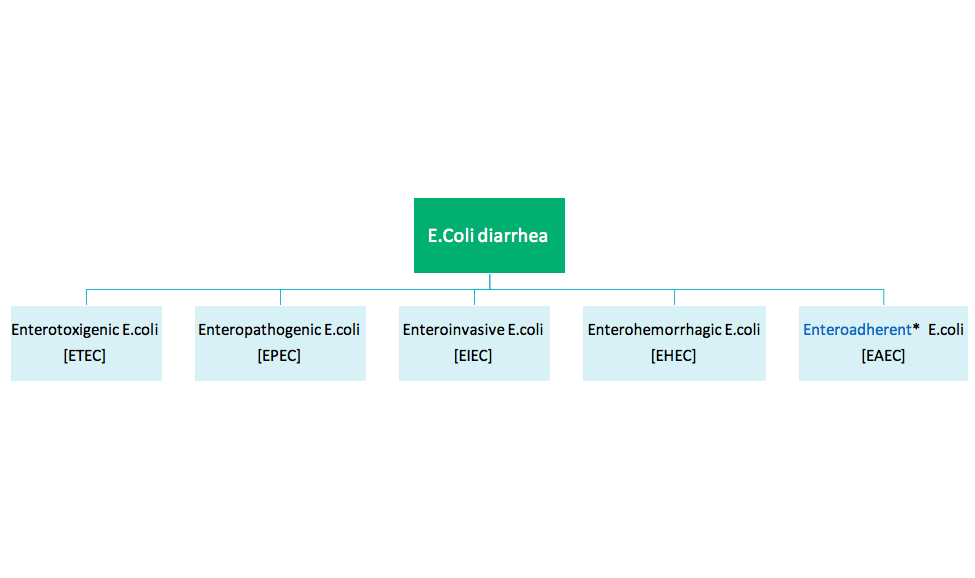 Salmonella and shieglla
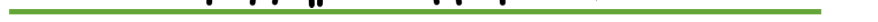 1 slide
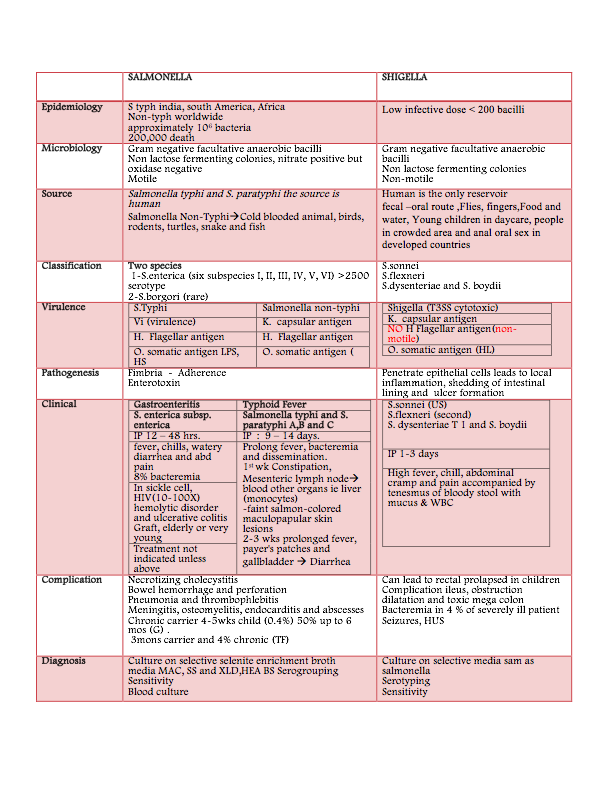 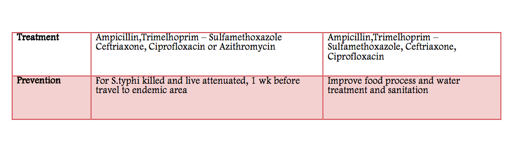 Cholera
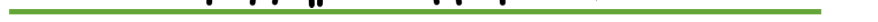 4 slides
Cholera
Clinical manifestation:
•Incubation period: Ranges from a few hours to 5 days (range 1-3 days).
•Depending on gastric acidity and initial infectious dose
•75% are asymptomatic
Treatment
Schistosomiasis
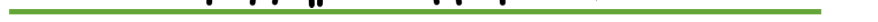 8 slides
General information about schisotosoma:
Genus of trematodes, Schistosoma, commonly known as blood-flukes )الدم في تمشي ,)• are parasitic flat-worms responsible for a highly significant group of infections in humans termed schistosomiasis. • Schistosomiasis is considered by the World Health Organization as the seacond most socioeconomically devastating parasitic disease, (after malaria), with hundreds of millions infected worldwide.• Adult flatworms parasitize blood capillaries of either : depending on the infecting species1. Mesenteries (Schistosoma mansoni )in GIT, blood in stool2. plexus of the bladder (Schistosoma haematobium) in bladder , blood in the urine
Schistosomiasis
Developing schistosome in liver:
S. mansoni & S. japonicum located mainly in mesenteric vein and its branches
The worm discharges EGGS ,the eggs travel in 2 directions :
1-Other eggs find their way into the  lumen of the bowel and appear in the  faeces
1-Some flow with blood stream  in the portal circulation and enter  the LIVER*.
again some of these eggs find their way through the liver tissue and enter the  systemic circulation to another organ such as brain
Most of these eggs are trapped in the liver and give rise to pathology ,fibrosis of the  liver caused from eggs settled in the liver may produce portal hypertension (very  very important!!), which may lead to hepatomegaly ,splenomegaly esophageal  varices, hemorrhoids and ascites.
*Three parasite manly effect the liver 1-schistosoma 2-E-histolytica (abscess) 3-echiococuss granulosus
S. haematobium
the worm is located in the vesical venous plexus surrounding the urinary bladder. > Many eggs are trapped in the wall of the bladder where they may give rise to calcification and granuloma formation in  the wall of the bladder which may lead to cancer > obstruction of ureter > no urine > kidney failure.
>Constriction of the orifice of the ureter may produce kidney damage , hydronephrosis and cancer of the bladder.
Life-cycle of Fasciola hepaticaLIVER FLUKE
METACERCARIA ,excyst in the duodenum ,migrate through intestinal  wall to the liver and settle in the biliary tract, Then grow into adult  worm, And liberate eggs in bile , throw bile eggs reach the intestine  and then passed in stool.*So it is vey important to know that:If a patient has Fasciola hepatica, he will develop BILLIARY  OBSTRUCTION.If a patient has Schistosoma, he will develop PORTAL HYPERTENSION.
Egg of Fasciola hepatica can be seen in true patient's stool or in false infection.
Liver parasitic infection :1- E.histylotica > liver abcess2-S.mansoni > portal hypertention
3- E.granulosa > hydatid cyst
In Fasciola hepatica : biliary obstruction  jaundice 
In S.mansoni : portal hypertension and periportal fibrosis
Trypanosomiasis
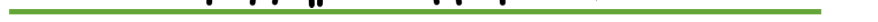 4 slides
Trypanosomiasis
There are two types of trypanosomiasis that affect humans, they are divided according to their geographical location :
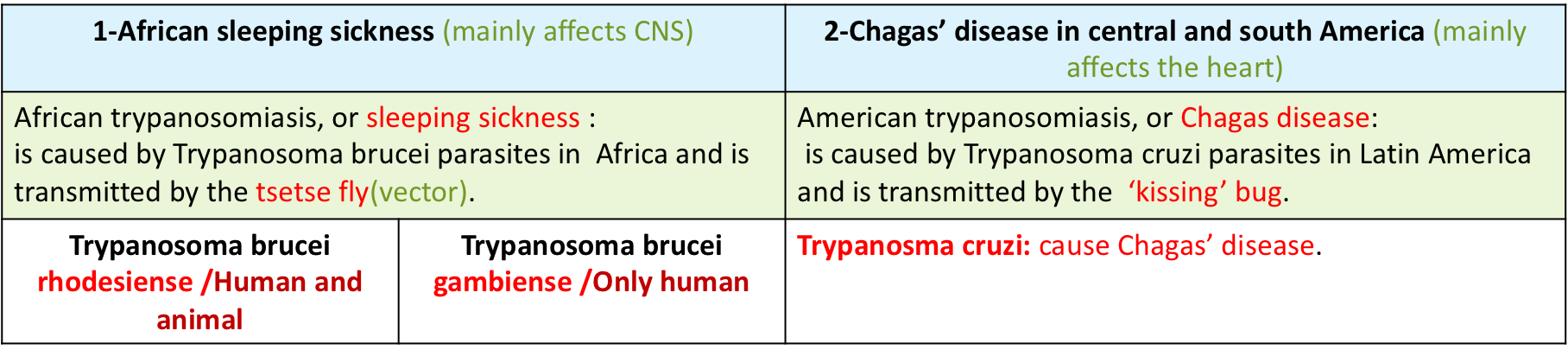 Trypanosome life cycle:
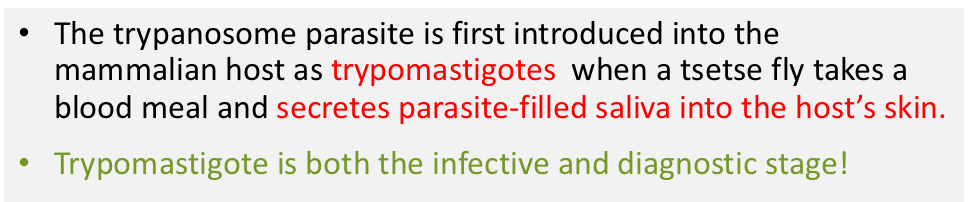 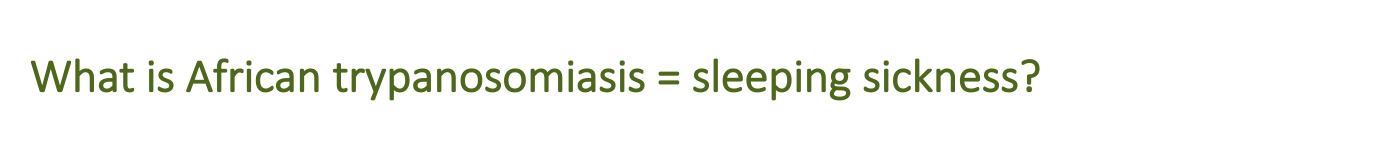 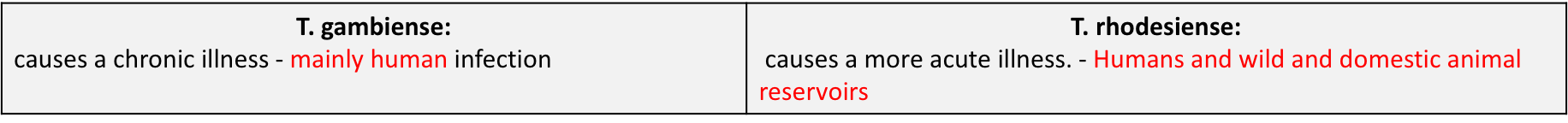 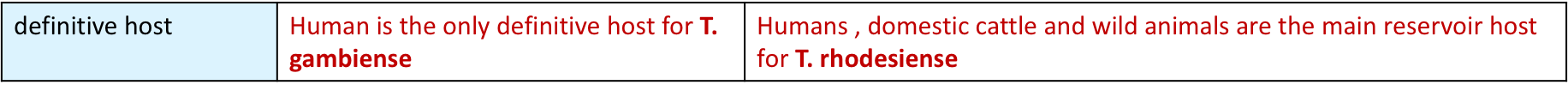 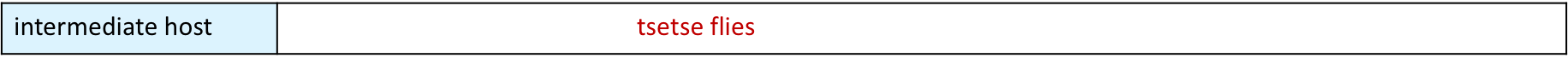 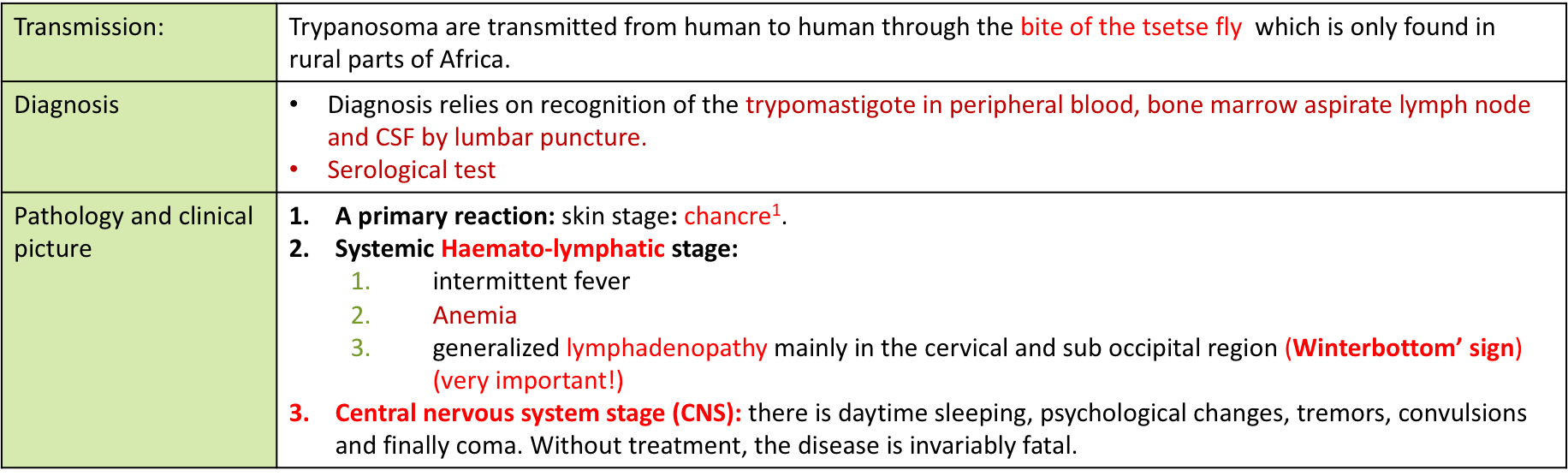 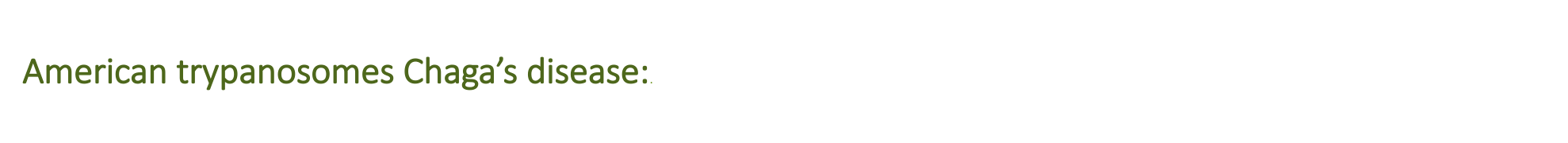 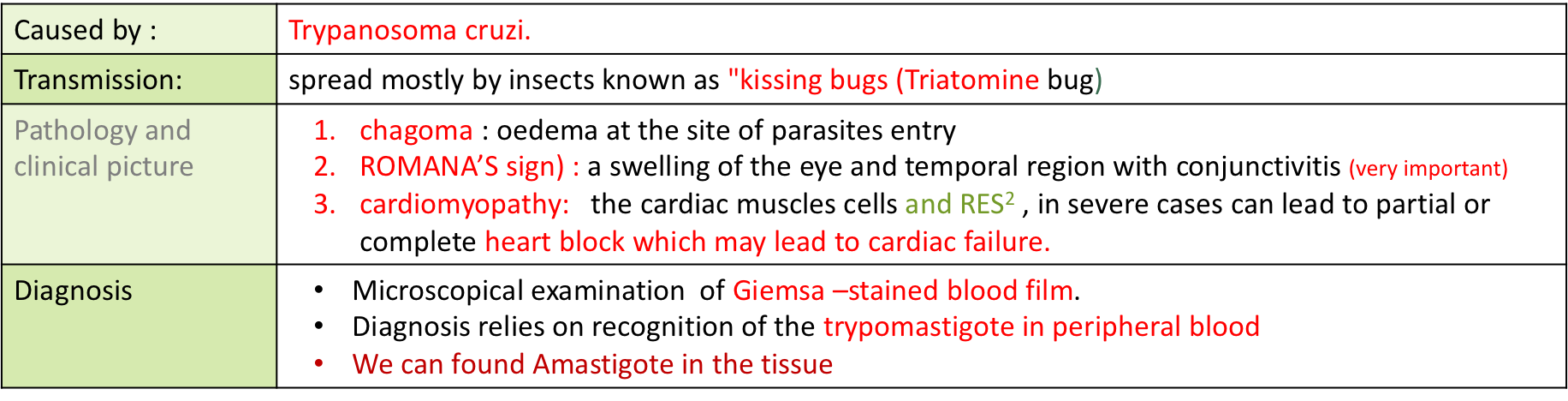 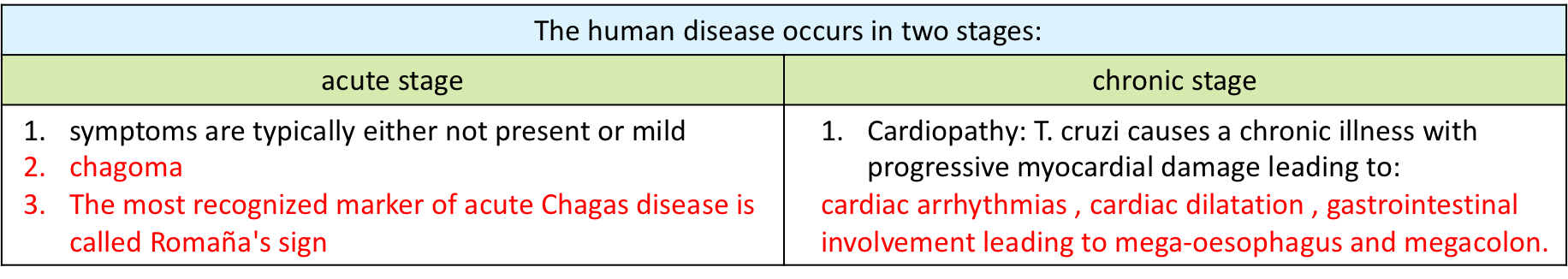 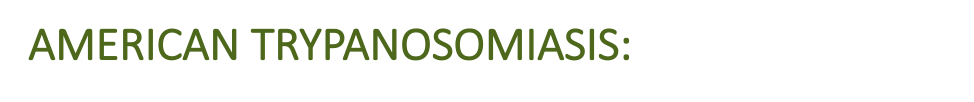 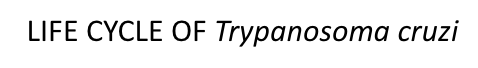 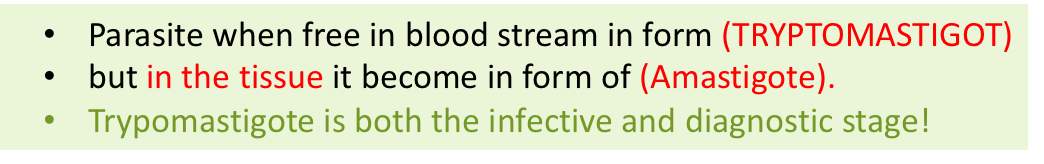 Leishmaniasis
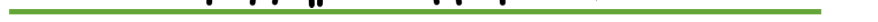 3 slides
Leishmania Parasites and Diseases
There are three 3 main form of Lishmaniassis each caused by a different species :
* Endemic in Saudi Arabia
The life cycle of Leishmania:  Lishmania spp survive within the macrophages in the human body as intracellular parasites cell mediated immunity determines the host response to infection and clinical manifestations of the disease. The disease is more severe in immunocompromised patients.
Route of transmission : via the bite of infected blood –sucking Sandflies.
Clinical types of cutaneous leishmaniasis
known as (oriental sore):Oriental sore is classical self-limited ulcer. يتشافى لحاله اذا كانت الاميونتي له سليمه من قبل
Muco - cutaneous leishmaniasis. Caused by: L. braziliensis. يجي في جنوب أمريكا - In the nasopharyngeal area.The lesion may become ulcerative after many months and then extend into the naso- pharyngeal mucous membrane. Secondary infection is very common with destruction of the nasal cartilage and the facial bone.
For cutaneous & muco-cutaneous leishmaniasis:
NNN medium ( is specific for leishmania). We culture the macrophages which have amastigotes inside them in NNN medium and look for promastigotes
Visceral leishmaniasis (Kala-azar) endemic in saudi arabia
they involve lymph nodes and bone marrow + transmuted by sand-fly
1-Leishmania infantum mainly affect children 2-Leishmania donovani mainly affects adults
Bone marrow to demonstrate (LD bodies ) amastigotes in macrophages.in the medium it will bepromastigotes.
Hepatosplenomegaly Found in: • schistosoma • visceral leishmania
Malaria
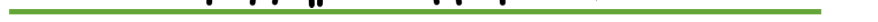 2 slides
YOU MUST KNOW THAT !!   •sexual host (Definitive host)=mosquitos  •Intermediate host=human
Hepatitis A ,E
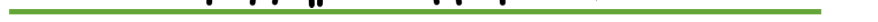 10 SLIDES
EBV
CMV
Arthropod –borne Viruses (Arboviruses)
Yellow Fever virus (because of jaundice)
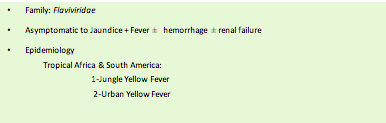 Jungle Yellow Fever
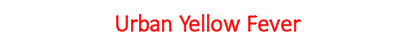 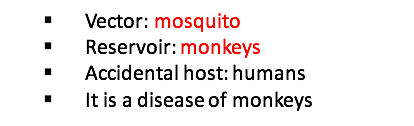 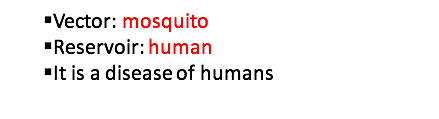 Hepatitis B,C,D and G
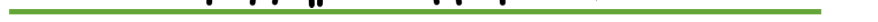 8 SLIDES
•Hepatitis B viruses is an enveloped, dsDNA virus, and is the major member of the Hepadanavirus family
•Hepatitis B virus, resist either, low pH, moderate heating
1.HBV consists of an outer envelope lipoprotein like ID (HBsAg) protects the whole virus which surrounds €
2.€ an inner core of nucleocapsid protein HBcAg protects the DNA+ enzymes which surrounds €
3.€the viral DNA and DNA polymerase and Reverse Transcriptase enzyme.
•HBeAg is a component of core gene product and indicate ACTIVE VIRAL REPLICATION if it’s found in the serum it
indicates that the virus is active , when it’s negative it might infects the individuals 10% but when it’s positive it infects individuals 50%.
•the integrated viral DNA been found in hepatocellular carcinoma it could be the cause .
•There are 8 genotype (A-H),genotype D is dominant in Saudi Arabia. Each one of them is sensitive toward different
treatments .
.
The serum of infected individual contains 3 types of hepatitis B Particles :
A.Large number of small spherical free HBsAg Particles.
B.Some of these HBsAg particles are linked together to form filament .
C.The complete HBV particles (Dane* particles)
CLINICAL OUTCOME
HEPATITIS C
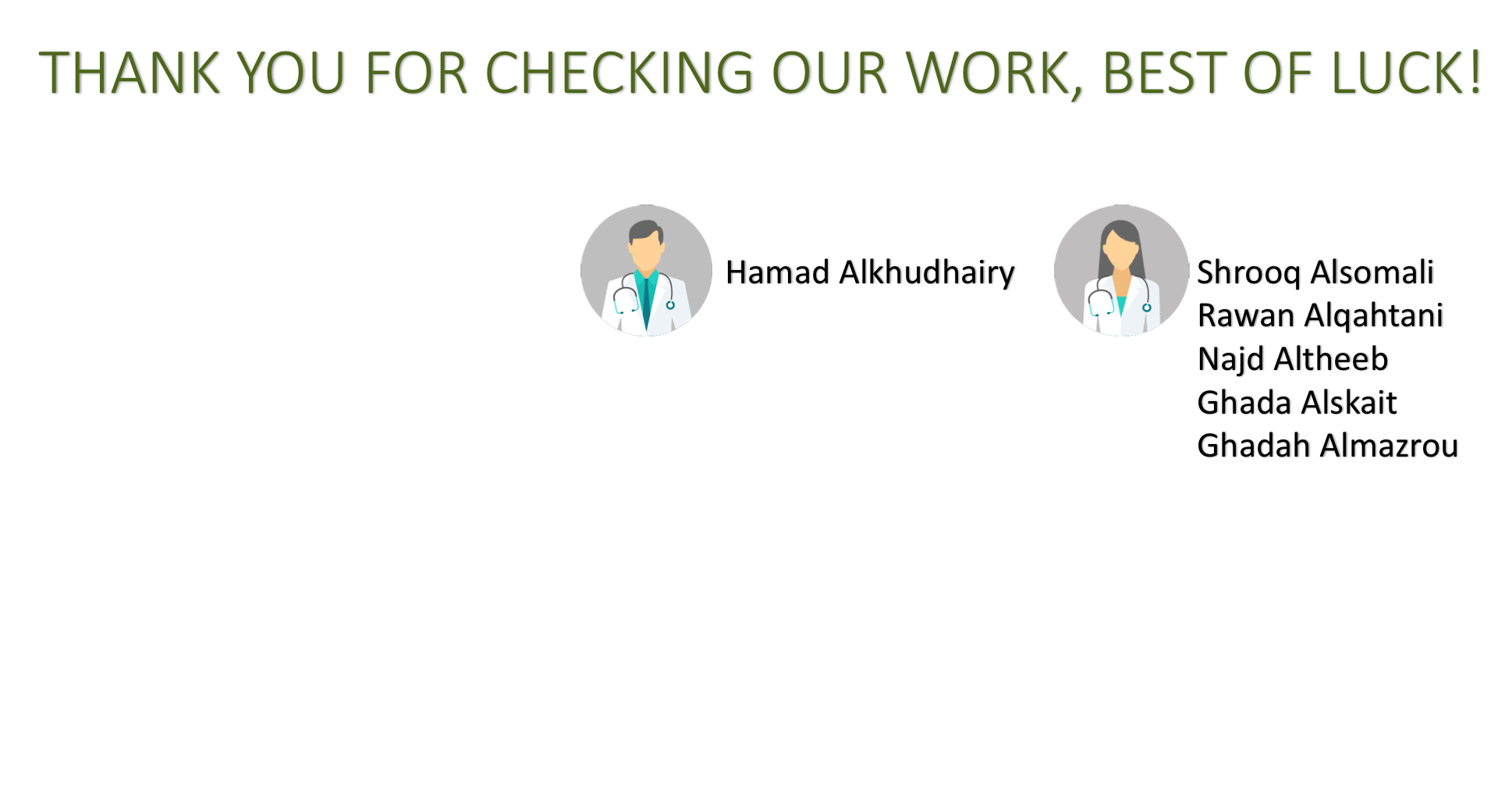 Shrooq Alsomali
Rema Albarrak
Amal Alshaibi
Wejdan Alzaid
Ebtisam Almutairi
Shoag Alahmari
Reema Albarrak